RevelationTrust God
Lesson 1 - Introduction
Writing Style
Literal Interpretation?
Should this book be interpreted literally?  How do you know?
The Revelation of Jesus Christ, which God gave Him to show His servants – things which must shortly take place. And He sent and signified it by His angel to His servant John, who bore witness to the word of God, and to the testimony of Jesus Christ, to all things that he saw.  Blessed is he who reads and those who hear the words of this prophecy, and keep those things which are written in it; for the time is near. (1:1-3)
“signs”, “visions”, “prophecy” – 1:3; 9:17; 10:11; 12:1, 3; 15:1; 22:6-10
“saw”, “heard”, “in the Spirit”, “come up” – 1:2, 10; 4:1-2
“Signify”?
semaino: 24381  σημαίνω impf. ἐσήμαινον; 1aor. ἐσήμανα; with a basic meaning intentionally produce an impression to signal or signify something; (1) as making something clear signify, indicate, show (AC 25.27); (2) prophetically foretell, signify (beforehand) (JN 12.33)  (Friberg).
5 Other References: Each refers to veiled, symbolic, figurative speech.
Jesus’ Crucifixion – “If I am lifted up from the earth” (John 12:33; 18:32)
Peter’s Martyrdom – “When you are old, you will stretch out your hands, and another will gird you and carry you where you do not wish” (John 21:19)
Agabus’ Foretelling of a Great Famine “by the Spirit” – Acts 11:28
Festus Indicating Paul’s Charges (Possible Exception) – Acts 25:27
Breaking the Code
Define apocalyptic literature? Why encrypt the message in symbols if intent is to reveal?  What are the best sources for decoding its usage in Revelation?  
Revelation (apokalupsis) – uncovering, disclosure, revealing
Apocalyptic – Highly symbolic, dramatic, fantastic, cataclysmic
Precedent for simultaneously revealing truth while obscuring it, even hardening hearts (Matthew 13:10-17; 11:15-25; 2 Thess. 2:9-12).
Decryption Key – Zechariah & Daniel 7-12.  Parts of Ezekiel, Isaiah, & Joel.  Matthew 24.  
Makes 260 to 400 allusions.  No direct quotations.  Only adaptations!  Daniel 7 comes closest to direct quote, similar to elaboration.
Date of Writing
Date of Writing
What are the two most common date ranges advocated for the writing of Revelation?  What are the primary reasons for accepting each?
Early Date (AD 54-69)
Internal Evidence – Somewhat fits destruction of Jerusalem & Judaism.
External Evidence – Well-documented persecutions of Nero.
Early Date Support (AD 54-69)
666 – Numerical value of Hebrew Letters for Greek, “Neron Caesar” (13:18).
Horns – Counting Julius Caesar as first emperor, Nero is 6th (17:9-11).
Direct References
Jewish persecution is mentioned (2:9; 3:9).
“great city, which spiritually is called Sodom and Egypt, where also our Lord was crucified” (11:8).
Pre-Destruction – Temple is mentioned, so it would likely still be standing (11:1-19).
OT Prophecy – Jerusalem had long history of killing saints and prophets (11:8; 16:5,6; 17:6; 18:20-24).
Date of Writing
What are the two most common date ranges advocated for the writing of Revelation?  What are the primary reasons for accepting each?
Early Date (AD 54-69)
Internal Evidence – Somewhat fits destruction of Jerusalem & Judaism.
External Evidence – Well-documented persecutions of Nero.
Late Date (AD 95-97)
Internal Evidence – Fits emperor worship & more broad persecution.
External Evidence – Irenaeus, Clement of Alexandria, Tertullian, Victorinus, and Eusebius.  Well-documented persecutions of Domitian & later emperors.
Late Date Support (AD 95-97)
Earliest Dating – Irenaeus (AD 120-202), Clement of Alexandria, Tertullian, Victorinus, and Eusebius.
Emperor Worship – Domitian was first to demand it across the empire.  Asia Minor suffered the worst, earliest.
Global Persecution – Nero’s persecution was limited to Rome.  Domitian was first to persecute Christians across the empire.
Global Harlot – Description of harlot matches influence, power, and geography of Rome much better than Jerusalem.
Church Decay – Regression of Ephesian church suggests more time passed than just couple of years since positive epistles from Paul.
Temple? – Ezekiel (40) saw the temple in vision after destruction.
Occasion of Writing
1st Century Climate & Timeline
Jesus Ministry, Crucifixion, Establishment of Church (AD 28-31)
Jewish Persecution
Gospel had been preached in “all the world” (Col. 1:5-6; Acts 17:6)
Nero’s Roman Persecution (AD 64-68)
Destruction of Jerusalem (AD 70)
Resumed Roman Persecution (AD 95-97)
Writing of Revelation (AD 95-97)
Persecuting Caesars
Nero (54-68) – Positioned Christians as scape-goat for burning Rome
Domitian (81-96) – first empire wide, severe, more political than religious
Trajan (98-117)
Marcus Aurelius (161-180)
Commodus (180-192)
Septimius Severus (193-211)
Caracalla (211-217)
Maximinus I (235-238)
Decius (249-251) – very severe and widespread
Valerian (253-260) – very severe and widespread
Diocletian (284-313) – most severe of all
Rome – Profound Decay
Wealthy, but empire grew mostly by conquest and slavery.
Huge portion of population was slaves, later German immigrants.
Sexual immorality & lust knew no bounds.
Leadership exemplified unbridled excess & madness.
Children were neglected & abused at early ages.
Interpretation
Views of the Millennium
Name and define the 3 most common views for interpreting the millennium of chapter 20?
Named, categorized according to Jesus return relative to millennium and its nature.
Premillennial – Jesus returns before literal 1000 year reign.  May be dispensational.
Postmillennial – Jesus returns after literal 1000 year reign, utopia.
Amillennial – 1000 year reign is symbolic, long, indefinite time.  Jesus returns after it.
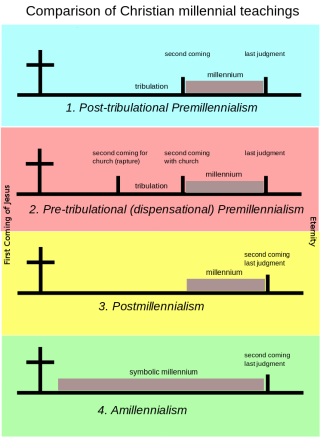 Views of Interpreting Revelation
Name and define the 5 most common views for interpreting the entire book of Revelation?
Categorized by time period of primary application:  (How does it apply to us?)
Futurist – Literal. Always Premillennial. Typically Dispensational.
Preterist – Fulfilled in past. Often associated with Preterist view of NT (2Tm.2:18).
Full Preterist –  Orthodox or Hyper.  May doubt inspiration or application.
Partial Preterist – May overlap Historical Background.
Continuous Historical – Ongoing record of specific history from early church to Reformation movement.  (Favorite view of Restoration movement leaders.)
Idealist (Philosophy of History, Spiritual, Symbolical) – Never applies but always applies.  Represents underlying mechanics of all spiritual conflicts.
Historical Background – Primarily fulfilled in the past (like Preterist), but emphasizes ongoing applicability (like Idealist).